Systèmes AVL et cas d’utilisation associés
David Lellouche — Décembre 2018
Date
Personnaliser le bas de page avec le menu "Insertion / En-tête et pied de page"
1
Données RATP et normes sur l’offre et la demande,

Systèmes de localisation,


Systèmes de localisation innovants,

Régulation, supervision, information voyageur,
Sommaire
2
Date
Personnaliser le bas de page avec le menu "Insertion / En-tête et pied de page"
GTFS: google transit feed specification
TRIDENT: Transport information Data Exchange Network
EGT: Enquête Globale Transport
SIRI : Standard Interface for Real time Information
WSIV: Web Service Information Voyageur
ATS: Automated Transport System
OPRA: OPerational RAw data
Données RATP et normes sur l’offre
PLANIFIE
TEMPS REEL
REALISE
TRANSMODEL(modèle Transport) …………………………………….OPRA (operational raw data)
A BORD
OFFRE
OFFRE REALISEE
BUS: Localisation, services, coquilles ou immatriculation, agent et matériel
FERRE: messages. Localisation PK
GTFS- TRIDENT NETEX (Network Exchange)
réseaux, lignes, stops et horaires
SIRI-WSIV
Localisation
Prochains passages, perturbations
SUR SITE
A BORD
BUS : Validations et comptage.
SIMULATION
BUS comptage expérimentations T7, 360
FERRE : Charge à bord M2, 5, 9, 1
DEMANDE
ENQUETES EGT
RECHERCHE ITINERAIRE
SUR SITE
Validations FERRE
A BORD
FERRE: Messages ATS sur fonctionnement matériel
SIRI-Facility Monitoring pour BUS?  Echanges sol/train
CAPTEURS
SUR SITE
3
Gestion et  supervision des équipements
Caméras, VMC,
Date
Personnaliser le bas de page avec le menu "Insertion / En-tête et pied de page"
Quelques services métier et voyageurs
PLANIFIE
TEMPS REEL
REALISE
A BORD
Régulation
Hypervision
Information voyageur
Sécurité
OFFRE
Offre, Evenements
Statistiques

Planification de l’offre

Maintenance prédictive
SUR SITE
alternatives modales.
A BORD
Affluences et gestion de flux
Hors caméras
Recherche d’itinéraire
DEMANDE
SUR SITE
A BORD
Apprentissage
CAPTEURS
Gestion d’espaces
SUR SITE
4
Date
Personnaliser le bas de page avec le menu "Insertion / En-tête et pied de page"
AVL : Automated vehicle location
SAE: Système d’aide à l’exploitation
GPS: Global positionning system
CDV: Circuit de voie
Cas d’usage des systèmes de localisation AVL
SECURITE
Information Voyageur
Information Voyageur
SAE
Systèmes
DEMANDE
OFFRE
ORIGINE/DESTINATION, MATRICE
TRAJET, VOYAGE  PLANIFIE, TPS REEL
FEUILLE DE ROUTE
CHAINE DE DEPLACEMENT
LOC INDOOR/ OUTDOOR
LIGNE
ITINERAIRE
MISSION
COURSE et HORAIRE
Logique
Cantonnement et bulles virtuelles dynamiques
Systèmes géographique
Et projection sur linéaire
Référencement linéaire
Point kilométriques
Systèmes géographique
Et projection sur linéaire ou infrastructure
Odomètre
Mobile
Infra fixe ou embarquée
Physique
GPS
Etiquettes
Balises
CDV
Circuits de voie
GPS
WIFI/GSM
Comptage validation
BUS / TRAM
METRO / RER
VOYAGEUR/ AGREGAT (LUMPEN)
5
Date
Personnaliser le bas de page avec le menu "Insertion / En-tête et pied de page"
L’ensembles des 4000 bus RATP sont équipés de GPS,
Odomètres et mesure du cap. Opération commencée
En 1993 pour la régulation et la sécurité.
Localisation des bus
6
Date
Personnaliser le bas de page avec le menu "Insertion / En-tête et pied de page"
Pour les modes lourds ferrés. RER et Metro.
Information transformée numériquement par AT14 
avec un référentiel de voie et transmises par fil de cuivre aux  PCC
Circuits de voie
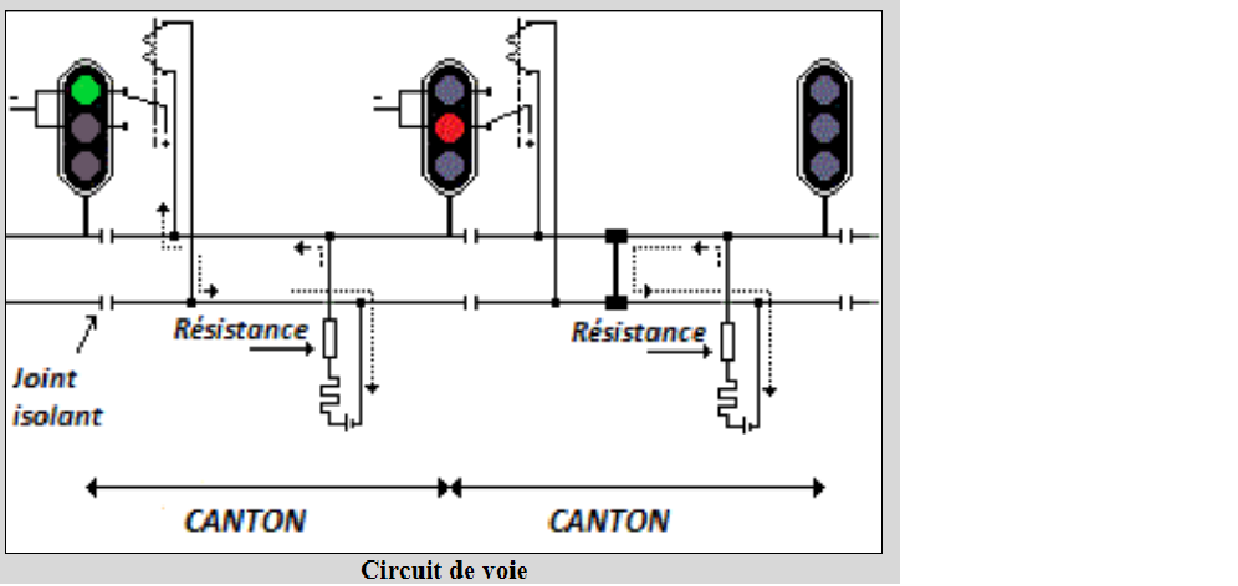 7
Date
Personnaliser le bas de page avec le menu "Insertion / En-tête et pied de page"
Systèmes de visualisation des rames de métro
Libellé court de station
N° train et position 
en station ou en intergare
Intervalle avec le prochain train
8
Date
Personnaliser le bas de page avec le menu "Insertion / En-tête et pied de page"
Localisation et comptage sur le TRAM. Vue synoptique
9
Date
Personnaliser le bas de page avec le menu "Insertion / En-tête et pied de page"
Projet d’innovation: Localisation par caméra d’éléments fixes
La comparaison avec un référentiel d’environnement permettrait une localisation t une interprétation de la signalisation.
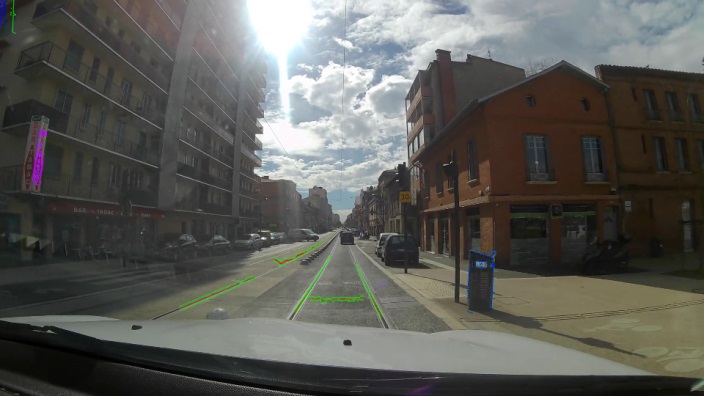 10
Date
Personnaliser le bas de page avec le menu "Insertion / En-tête et pied de page"
Détection de panneaux
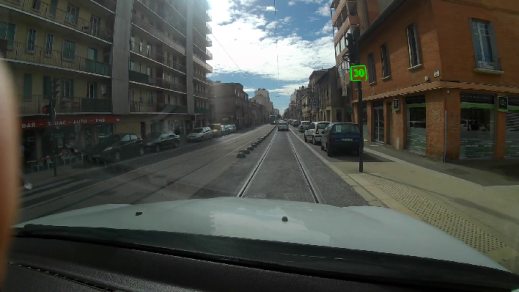 11
Date
Personnaliser le bas de page avec le menu "Insertion / En-tête et pied de page"
Projet d’innovation: Circuit de voie optique
La propagation du signal dans la fibre est modifiée par la déformation liée au passage du train. Son étude permet la localisation.
12
Date
Personnaliser le bas de page avec le menu "Insertion / En-tête et pied de page"
PROJET D’INNOVATION: 
MA LIGNE – PROJET DE TABLEAU DE BORD “IMPACT”
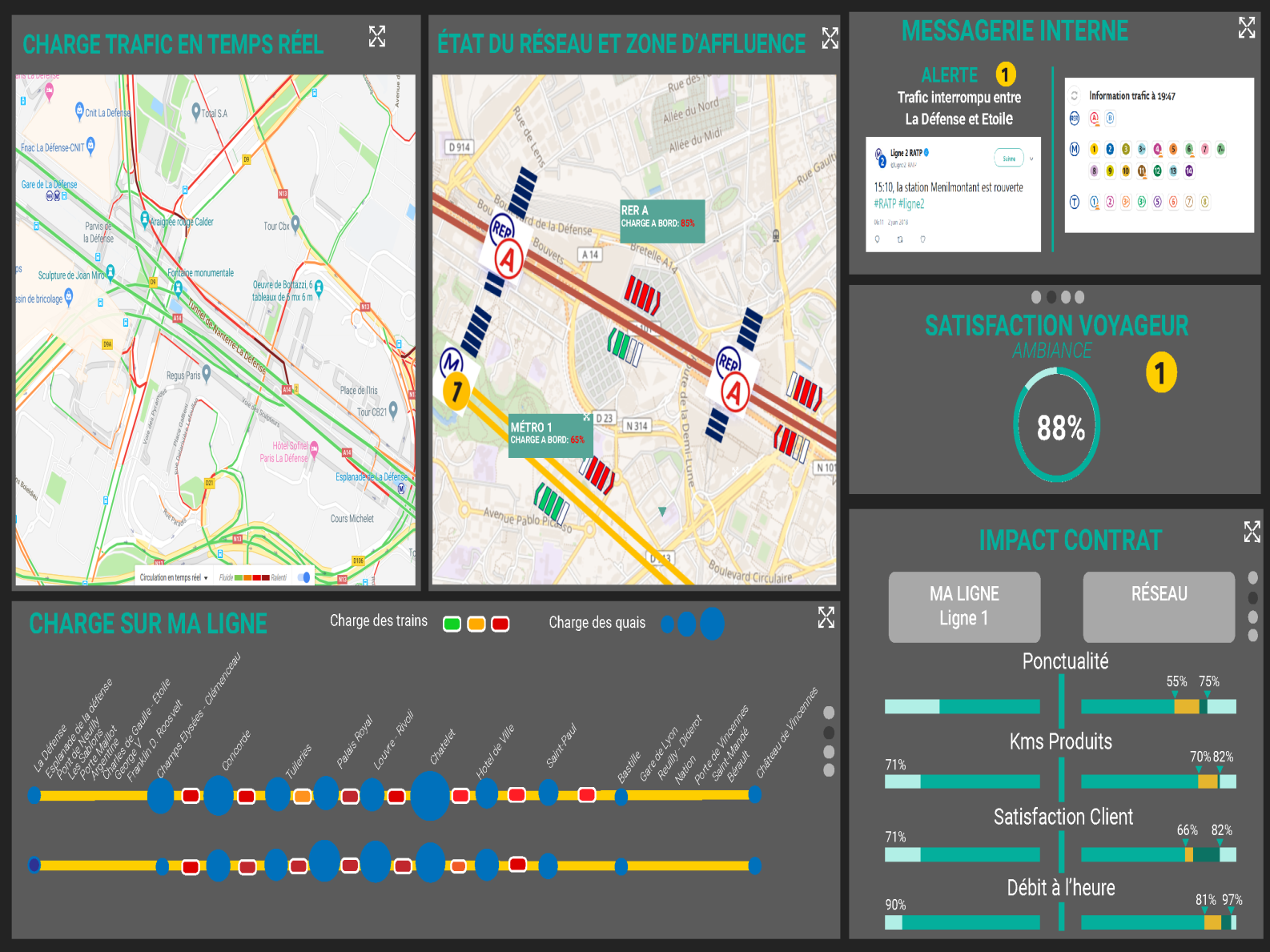 13
Date
Personnaliser le bas de page avec le menu "Insertion / En-tête et pied de page"
Congestion du réseau
Sur événement planifié

Prédiction d’affluences?

Perturbations de l’offre,

Scénarios de retour à la normale,

Apprentissage et suivi de 
situations connues?

Données de mesures et variables
Cachées!
14
Date
Personnaliser le bas de page avec le menu "Insertion / En-tête et pied de page"
Charge par wagon.
% de Charge à bord 
par station
De la ligne1
Sur une journée
Courbes bimodales.

Passer d’un référentiel
PK à WGS84

Mettre en lien avec la 
Charge à quai. Parts 
Modales issues des 
Validations !
15
Date
Personnaliser le bas de page avec le menu "Insertion / En-tête et pied de page"
Validations à la station, taux de charge et nb de trains dans une direction au ¼ h
Les validations donnent les
Courbes bimodales.
Fort pic le matin et étale le soir


Le taux de charge suit les 
Validations dans le sens est/ouest

Le nb de trains est calé sur les
Pics de charge. Mais ne compense
Pas totalement l’afflux de
voyageurs
16
Date
Personnaliser le bas de page avec le menu "Insertion / En-tête et pied de page"
Types d’incidents sur
Une grande période 
Répartis sur la journée
Courbe bimodale (tri)
Plus d’incidents aux 
Périodes d’affluence

Affluences, 
incidents voyageurs
Faits de société et
Actes malveillants
Supérieurs aux
Incidents d’exploitation
Mesurer l’impact sur les affluences
17
Date
Personnaliser le bas de page avec le menu "Insertion / En-tête et pied de page"
PROJET D’INNOVATION:
MA LIGNE – PROJET DE TABLEAU DE BORD “REPORT MODAL”
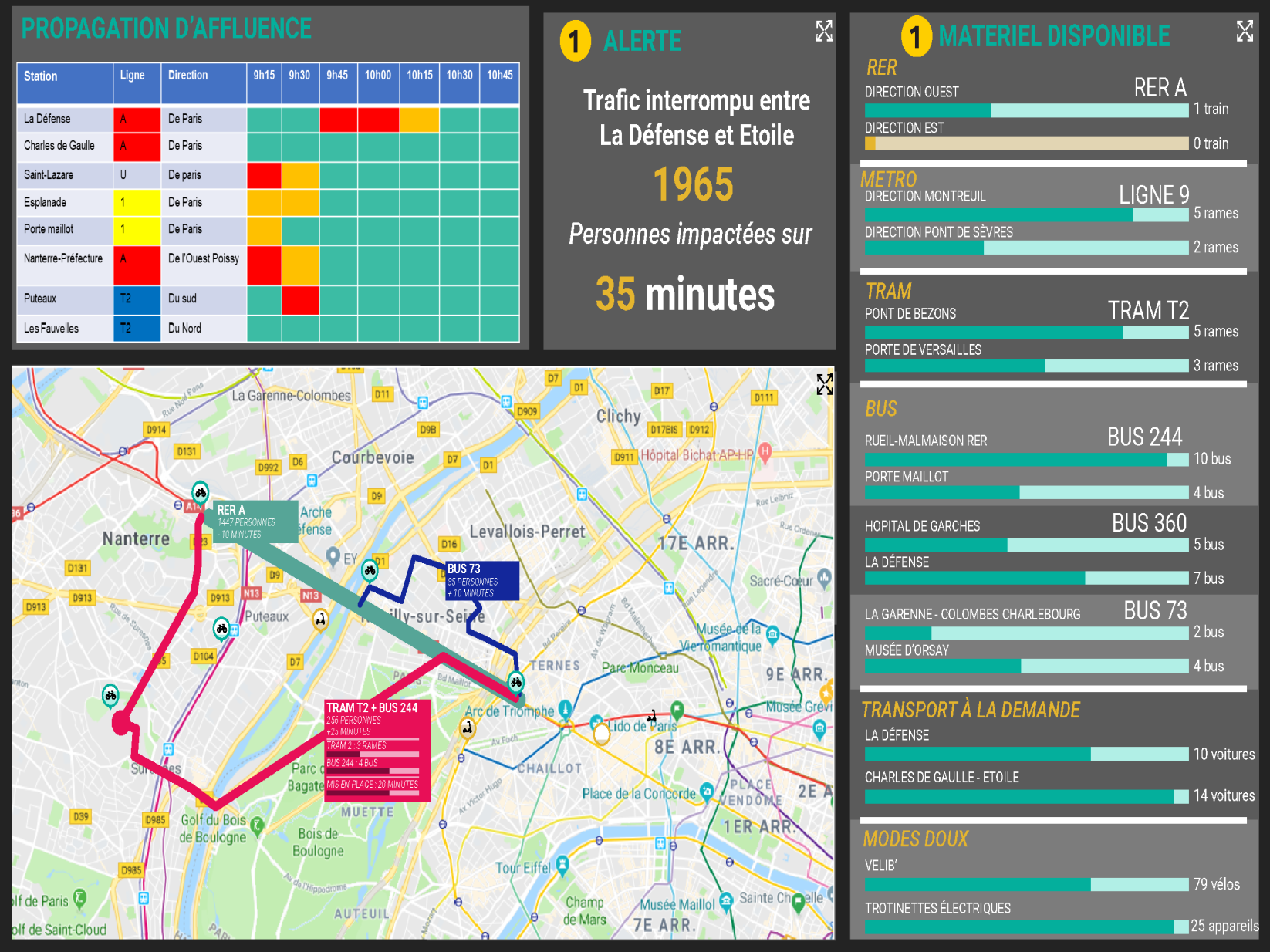 18
Date
Personnaliser le bas de page avec le menu "Insertion / En-tête et pied de page"
Régulation et information voyageur
IV, Services voyageurs, contrôle de flux, alternatives
Indicateurs (contractuels, régulateurs, conducteur, voyageurs)
Temps de transit, d’attente, de trajet. Avance/retard, position véhicule, offre planifiée/réel, régularité, charge, flux E/S (prédictif), accumulation, correspondances garanties, retour à la normale, aide à la personne.
HYPERVISION
Événements et incidents planifiés ou temps réel
Congestion, incidents, Flux, plages horaires et pics de charge matin et soir, heures creuses et nuits
Plan de production, Planifié et réalisé
Offre Planifiée , commandé, temps réel,réalisé /demande voyageurs, disponibilité véhicules et conducteurs
GESTION  VOYAGEUR
Régulateurs
Automatismes et algos supervisés
Règles: modes de régulation
LIGNE, TERMINUS, STATION A STATION, MULTILIGNE, SITE, RESEAU
SUPERVISION
Règles:type de marche et régulation 
HORAIRES, INTERVALLES, ENLEVEMENT, CORRESPONDANCES
REGULATION
Actions de régulation
ESPACEMENT, RESORBTION, CHGT DEPART, INJECTION, SUPPRESSION, DEPART RETARDE, CORRESPONDANCE GARANTIE
Impact sur
VEHICULE, CONDUCTEUR, RESEAU VIAIRE et FERRE, LIGNE(flexible), ITINERAIRE, COURSE(S), HLP, CORRESPONDANCE GARANTIE
Autonomes  Automatismes
Conducteurs
Modes: VOITURE    AUTOPARTAGE   TAD    BUS       TRAM        METRO          TRAIN
CONDUITE
Signalisation et automatismes
CODE                                                           CBTC                       ERTMS
19
Transports non guidés                                               transports guidés
07/02/2019
david lellouche ING
19
Date
Personnaliser le bas de page avec le menu "Insertion / En-tête et pied de page"